The Path of Moving Charges
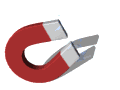 x     x     x     x     x     x

x     x     x     x     x     x

x     x     x     x     x     x

x     x     x     x     x     x
+
v
Path of a Charge in a Constant Magnetic Field
What path will a charge take when it enters a constant magnetic field with a velocity v as shown below?
Fc
Since the force is always perpendicular to the v and B, the particle will travel in a circle
Hence, the force is a centripetal force.
x     x     x     x     x     x

x     x     x     x     x     x

x     x     x     x     x     x

x     x     x     x     x     x
+
R
v
Fc
Radius of Circular Path
What is the radius of the circular path?
Right Hand Rule – What is the Charge?
Particle 1:
Positive
Negative
Neutral

Particle 2:
Positive
Negative
Neutral

Particle 3:
Positive
Negative
Neutral
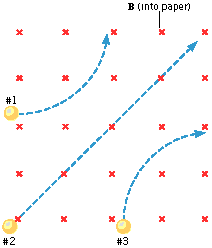 Right Hand Rule – What is the Direction of B
What is the direction of the magnetic field in each chamber?

Up				
Down			
Left			
Right			
Into Page			
Out of Page
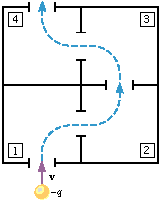 1
4
2
3
What is the speed of the particle when it leaves chamber 4?
v/2		b.  -v
v		d.  2v
Since the magnetic force is always perpendicular to the velocity, it cannot do any work and change its KE.
Example #2
Earth’s Magnetosphere
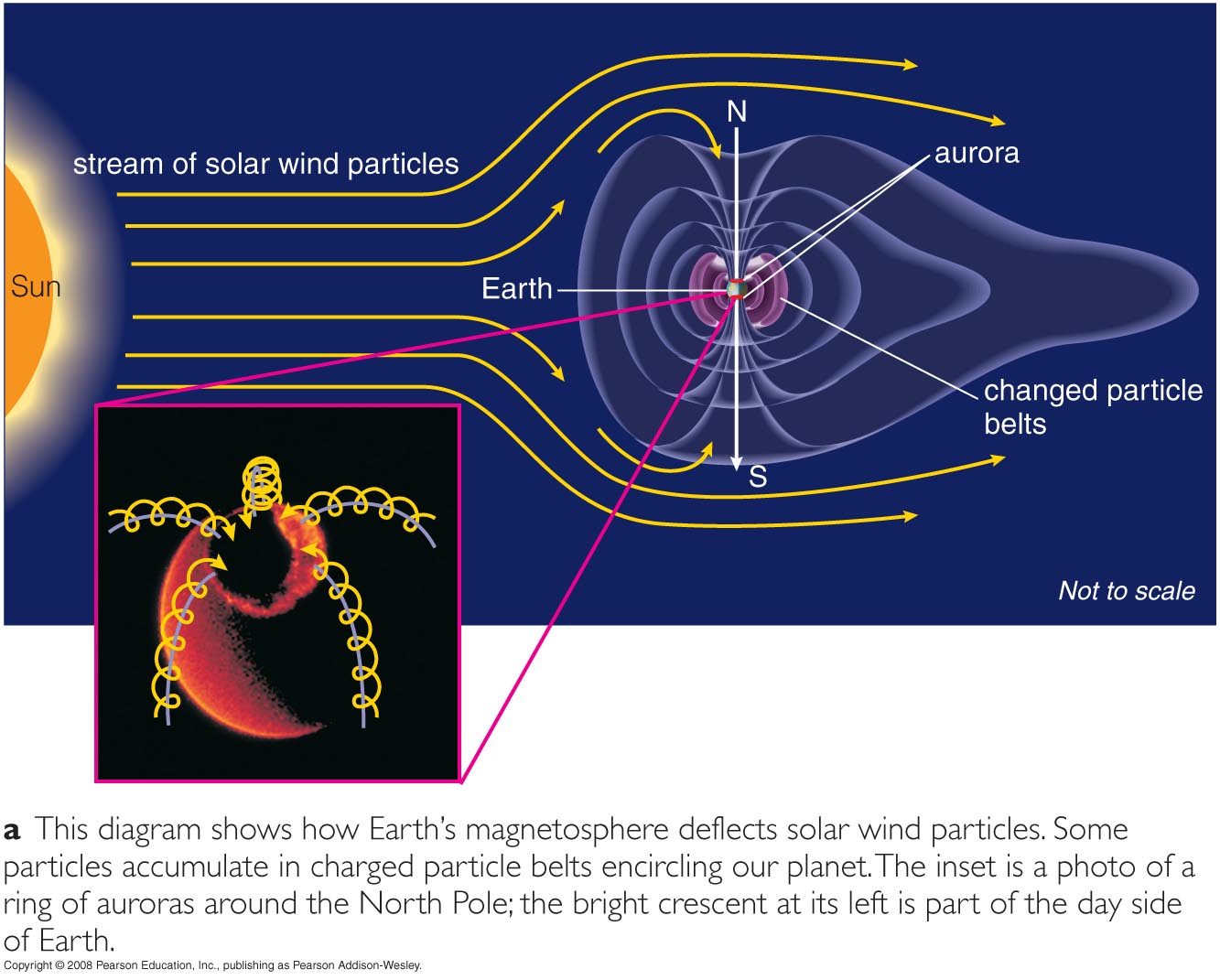 Magnetic field of Earth’s atmosphere protects us from charged particles streaming from Sun (solar wind)
Aurora Borealis
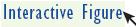 Charged particles can enter atmosphere at magnetic poles, causing an aurora
Crossed Fields in the CRT
How do we make a charged particle go straight if the magnetic field is going to make it go in circles?
Use a velocity selector that incorporates the use of electric and magnetic fields.
Applications for a velocity selector:
Cathode ray tubes (TV, Computer monitor)
x      x      x      x

x      x      x      x

x      x      x      x
+     +     +     +     +
FE
FB
E
-      -      -      -      -
B into page
Phosphor Coated Screen
-
-
-
v
v
v
Crossed Fields
E and B fields are balanced to control the trajectory of the charged particle.
FB = FE
Velocity Selector

qvB = qE

v = E/B
Key Ideas
The Lorentz Force is a centripetal force.
Charged particles moving perpendicular to a magnetic field will travel in a circular path.
The magnetic force does not change the kinetic energy of a moving charged particle – only direction.
The Solar Wind consists of Cosmic radiation (subatomic charged particles) that travel near the speed of light.